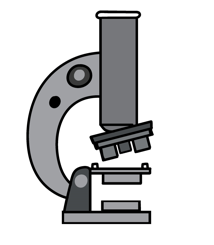 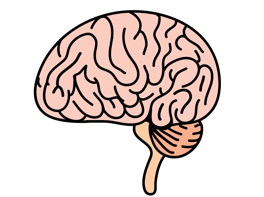 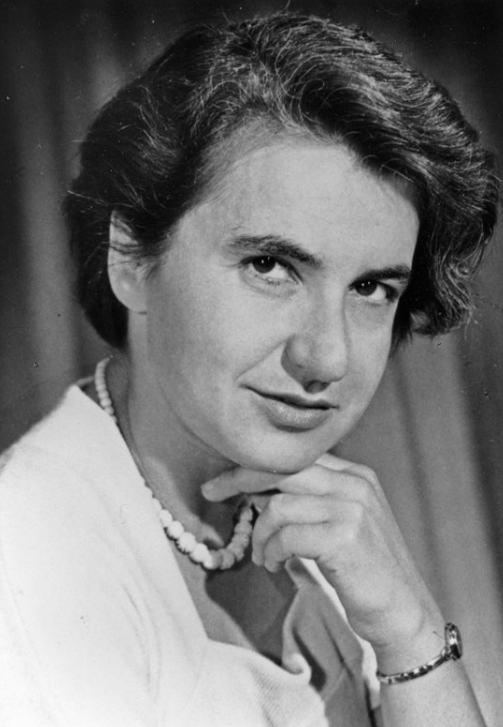 the birth of Rosalind franklin
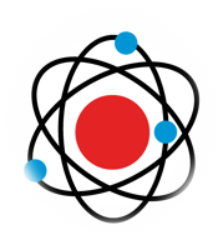 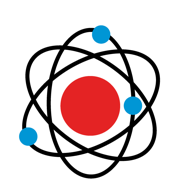 25TH OF JULY 1920
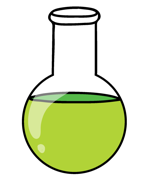 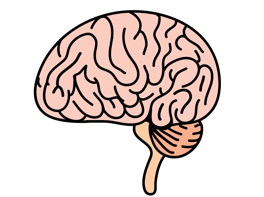 ¿Who was Rosalind Franklin?
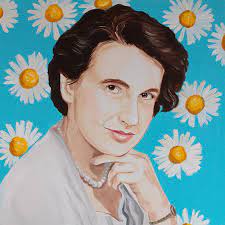 She was a scientist who dedicated her life to the science of viruses, organisms, etc.
She was born in Nothing Hill, Londres, where she lived with her father.
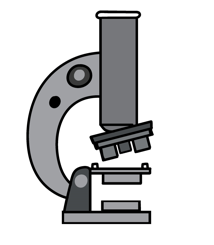 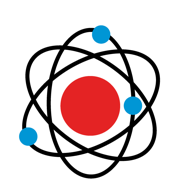 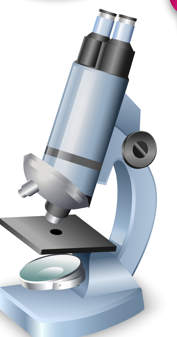 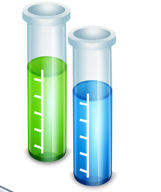 LOGROS
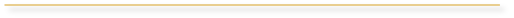 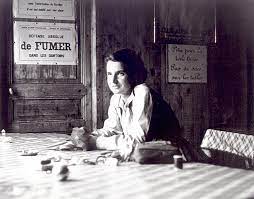 He was studied in Cambridge University.

Country’s war effort.

Reputed crystallographer after long experiences.

Unknown structure of ADN.
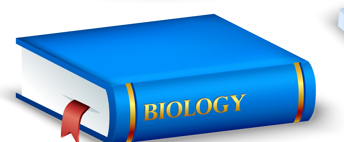 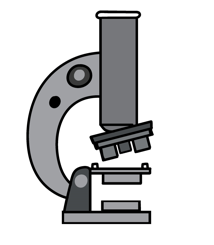 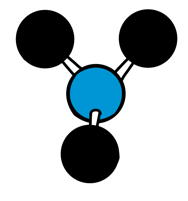 ¿Forgotten heroine?
I tell them a story…..
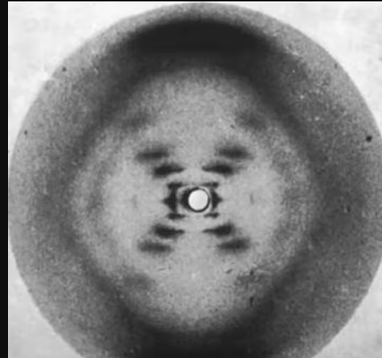 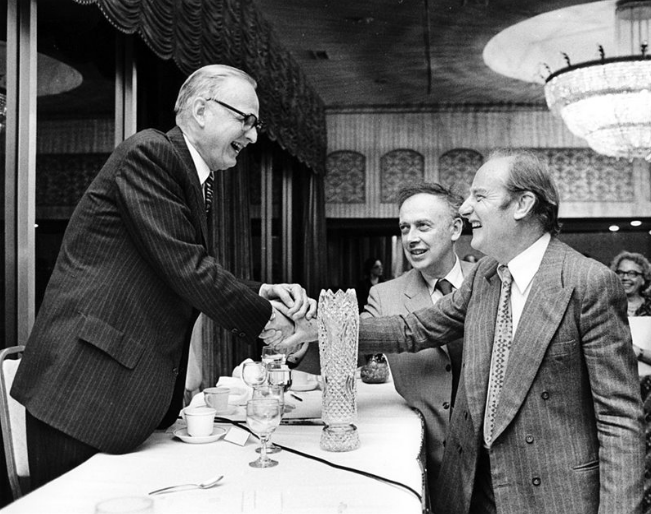 DEATH OF ROSALIND FRANLIKN
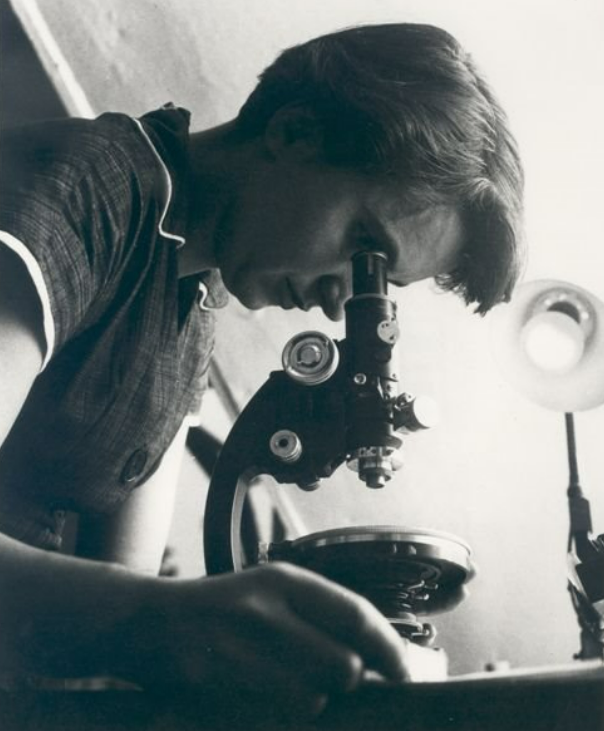 Rosalind Franklin suffered from ovarian cancer and died on April 16, 1958.